2014 VVV Reunion
Portraits
Michelle and Mike Alexander, hosts
Shirley and Jerry Beasleyhosts
Connie and Paul BugosConnie is the outgoing president
Bruce and Linda VawterBruce is now VVV President
Sue Vawter and familyRenee, Danny and Kailey Chaviers,Melinda Vawter, Cindy, Matthew and Jacob  Landry
The 2014 VVV Reunion was dedicated to 
John Homer Vawter Jr. and
J  W (John Wesley) Vawter, 
Both Past Presidents  of the VVV
and both passed away in 2013.
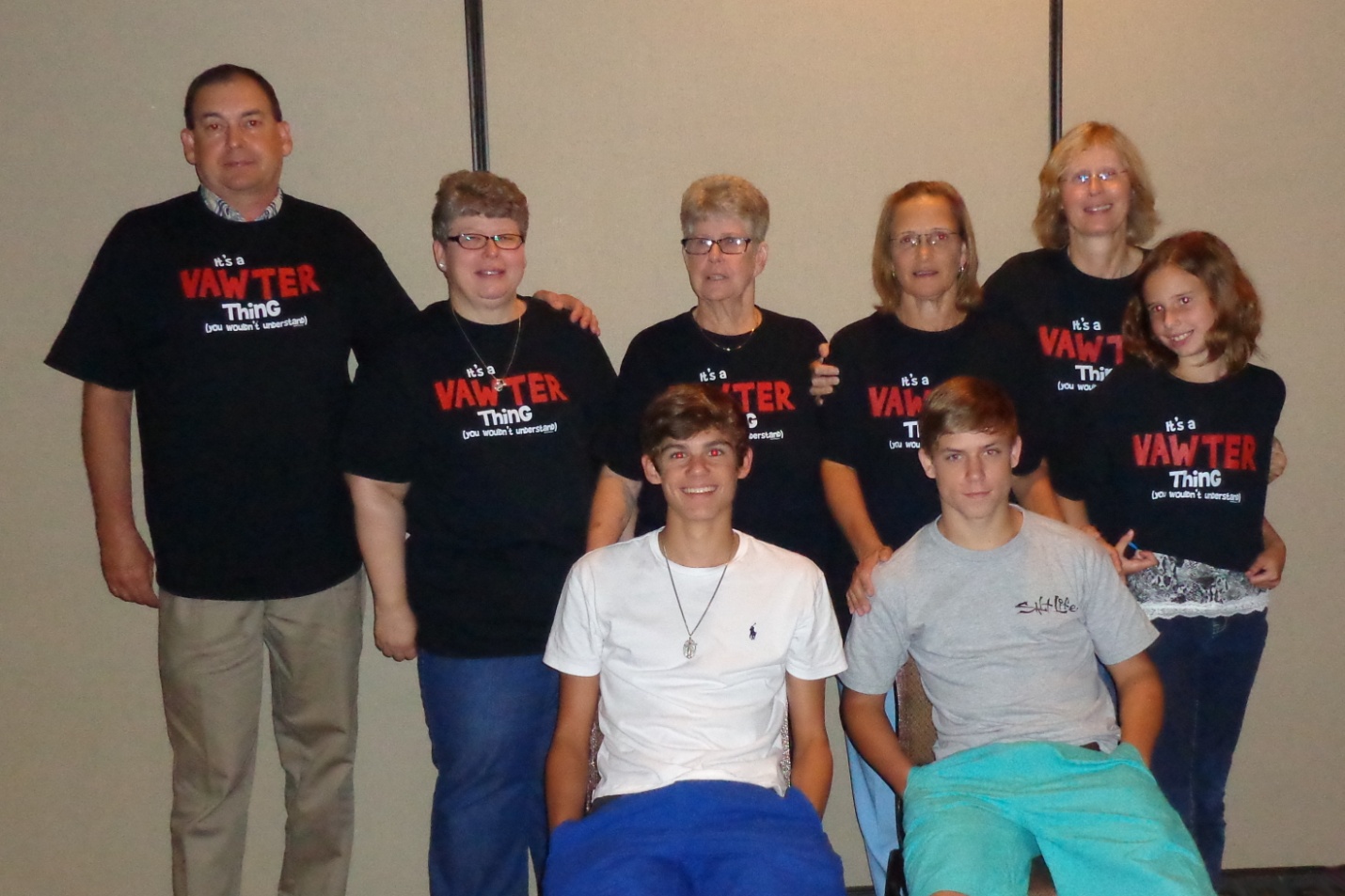 Georgene Jurgensen
Phil Vaughter
Roger Wicker
George Wicker and Fred Wicker
Ken and Norma Wicker
Ellen and Ned Cummings
Becca CummingsFrederick Cummingsand Stafford CummingsThese copied from facebook, since Stafford  went to bed early.
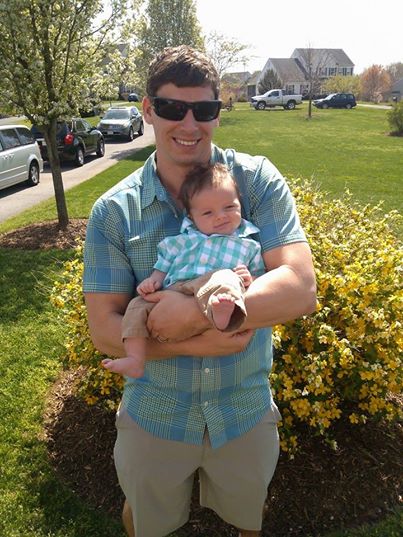 Becky and Barry Guinagh
Martha Hudson andgreat granddaughter Elizabeth Hale(notice the background)
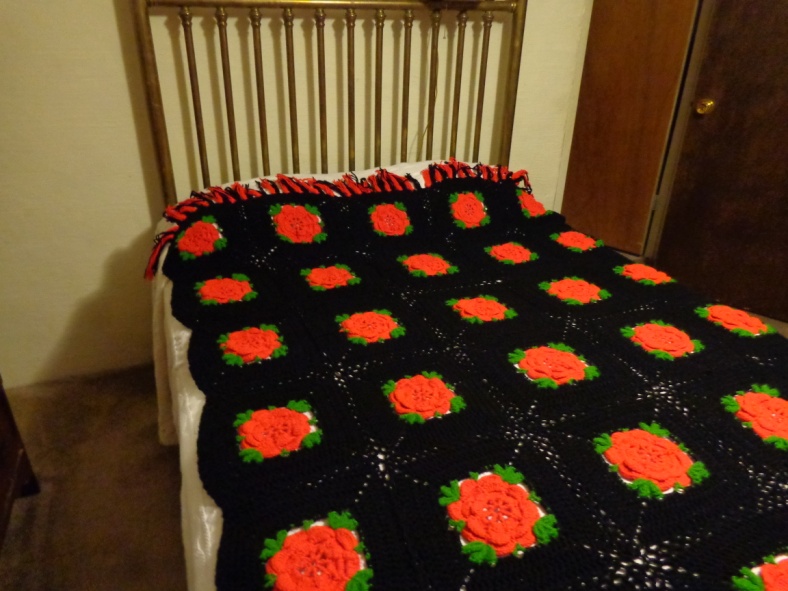 Martha brought the beautiful
 handmade afghan in honor
 of her sister Judith Crawford
who passed away last August.
 After the auction, the proud
 owner is Patricia Renton,
thanks to her son, Jordan Johnston.
Tommy Hudson
Jackie Hudson SmithCorinne and Ian Smith
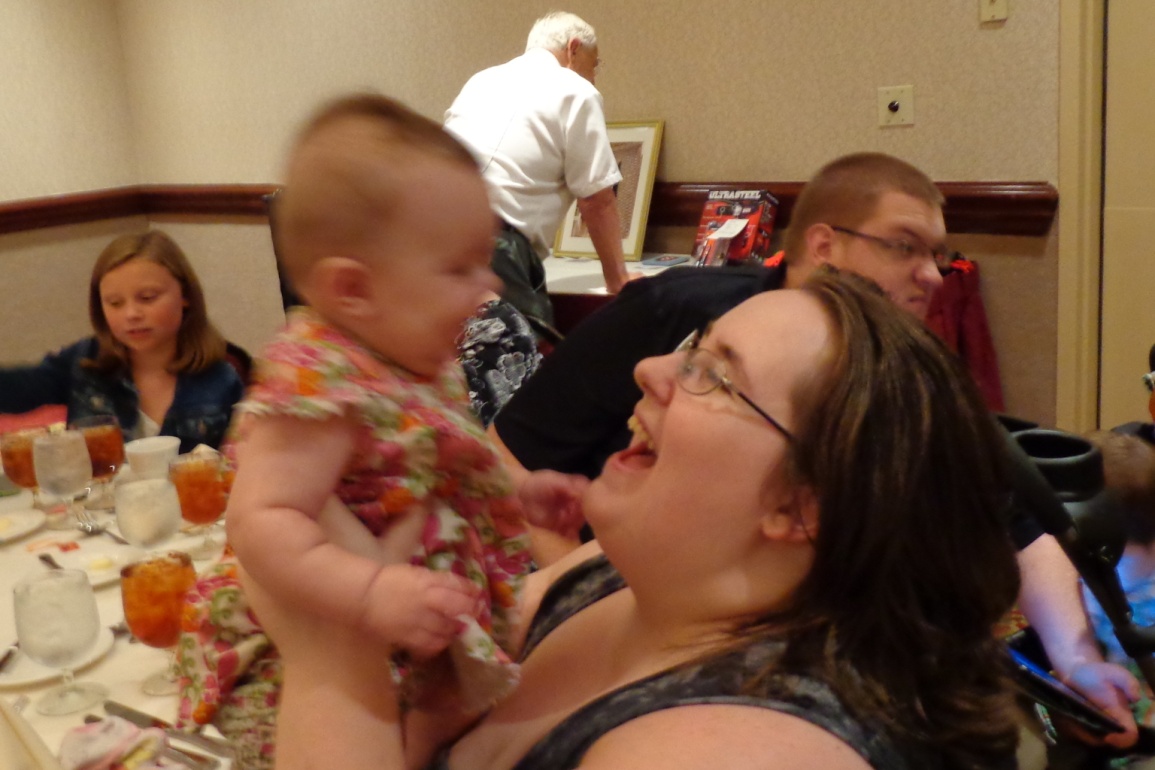 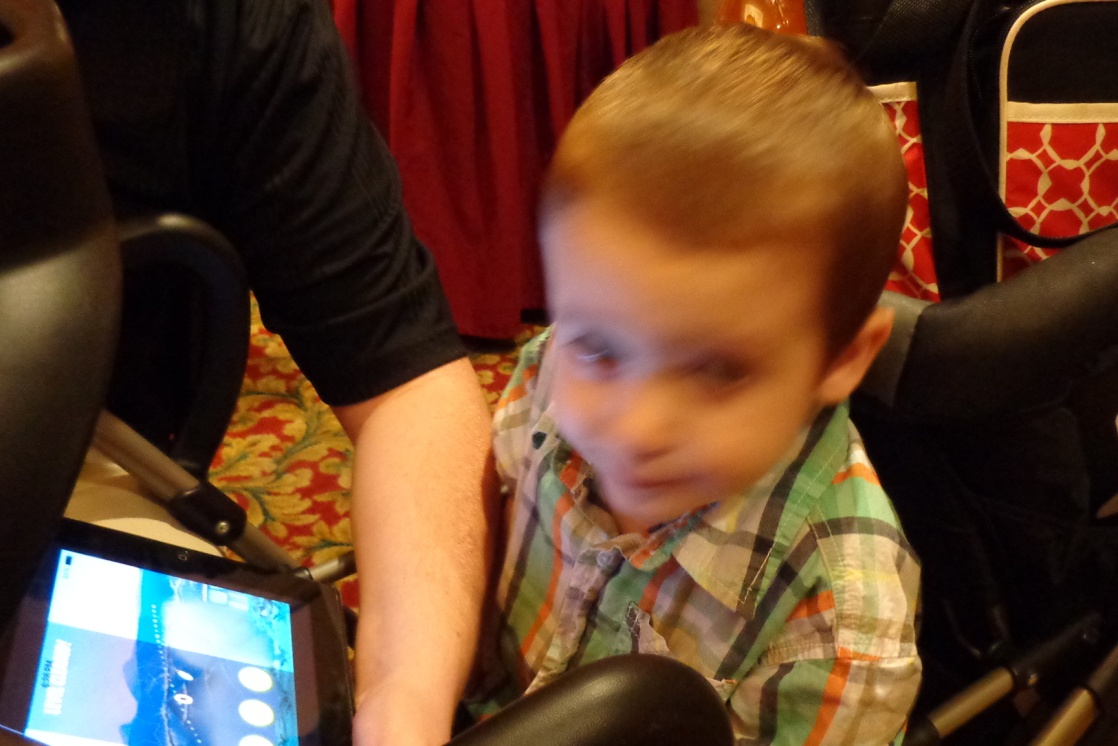 Robert L Vawter Srand Garry Vawter
Bob and Linda Vawter
Bonita and Joe Welch
Darren Welchand Anna WelchDarren is now Vice Presidentof the VVV
Pam Elsass came for part of the reunion
Patty and Greg Robinsoncame for part of the reunion
Jason VawterKrista Cheek and Lilah Vawter
Jordan Johnston, Patricia Renton, Luke Williams
Press ESC to return to the menu